Вперед за
Секретом
первых
Городской квест о Первых   
 людях и местах города
 Каменска-Уральского
Вперед к секрету
Разработчик: Абакумова Алина Денисовна
О квесте:
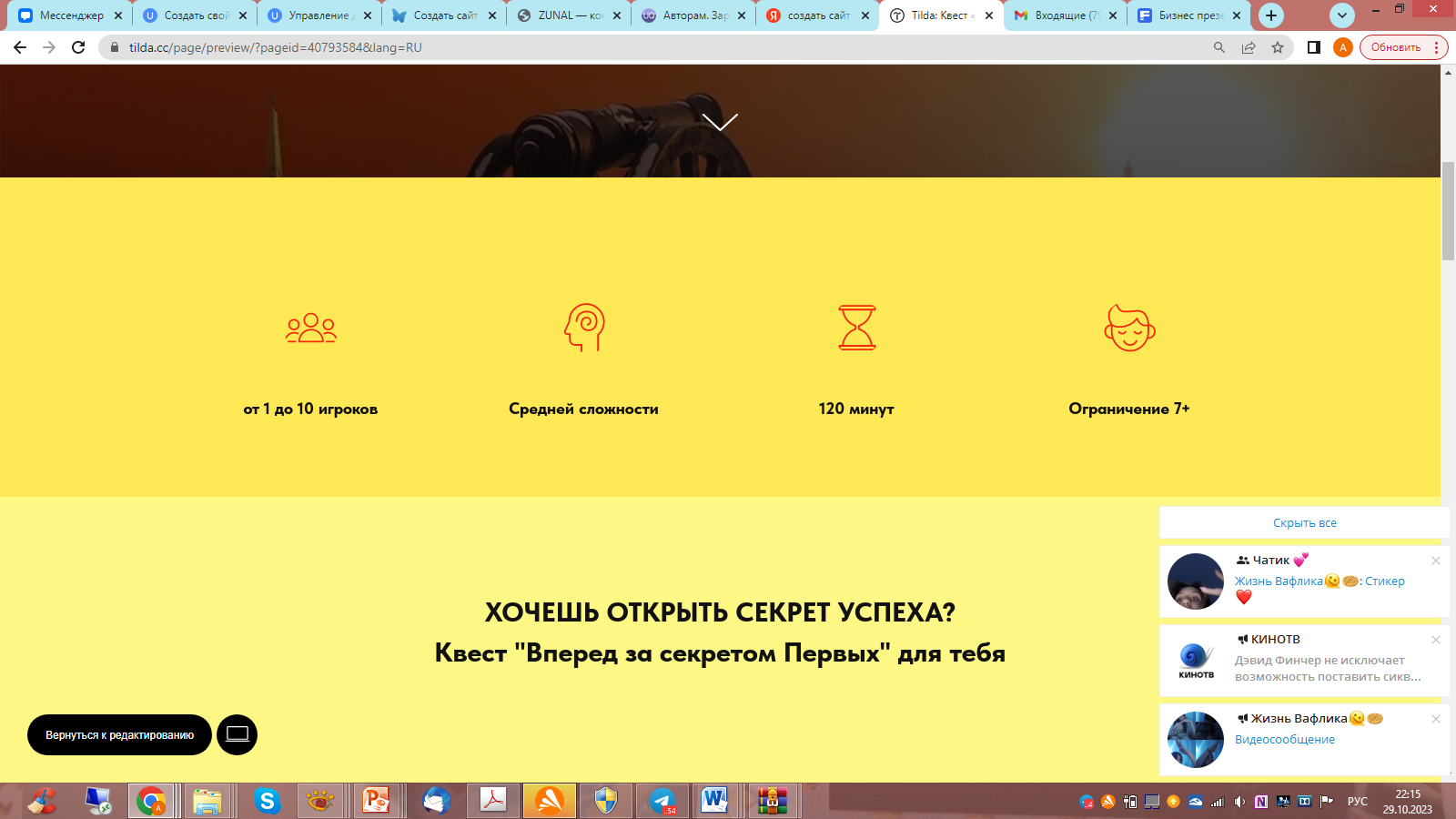 От 1 до 10 игроков
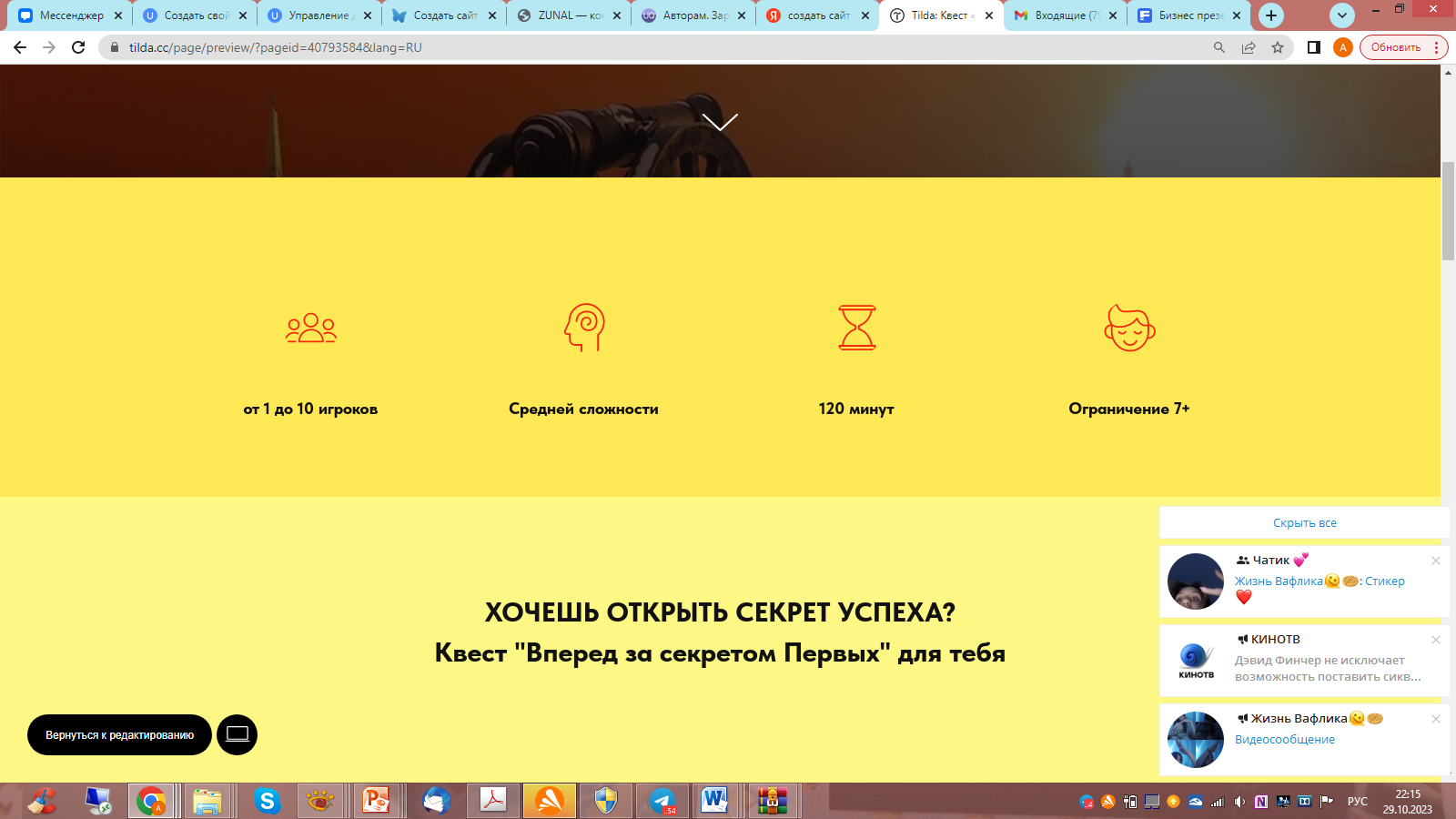 Средняя сложность
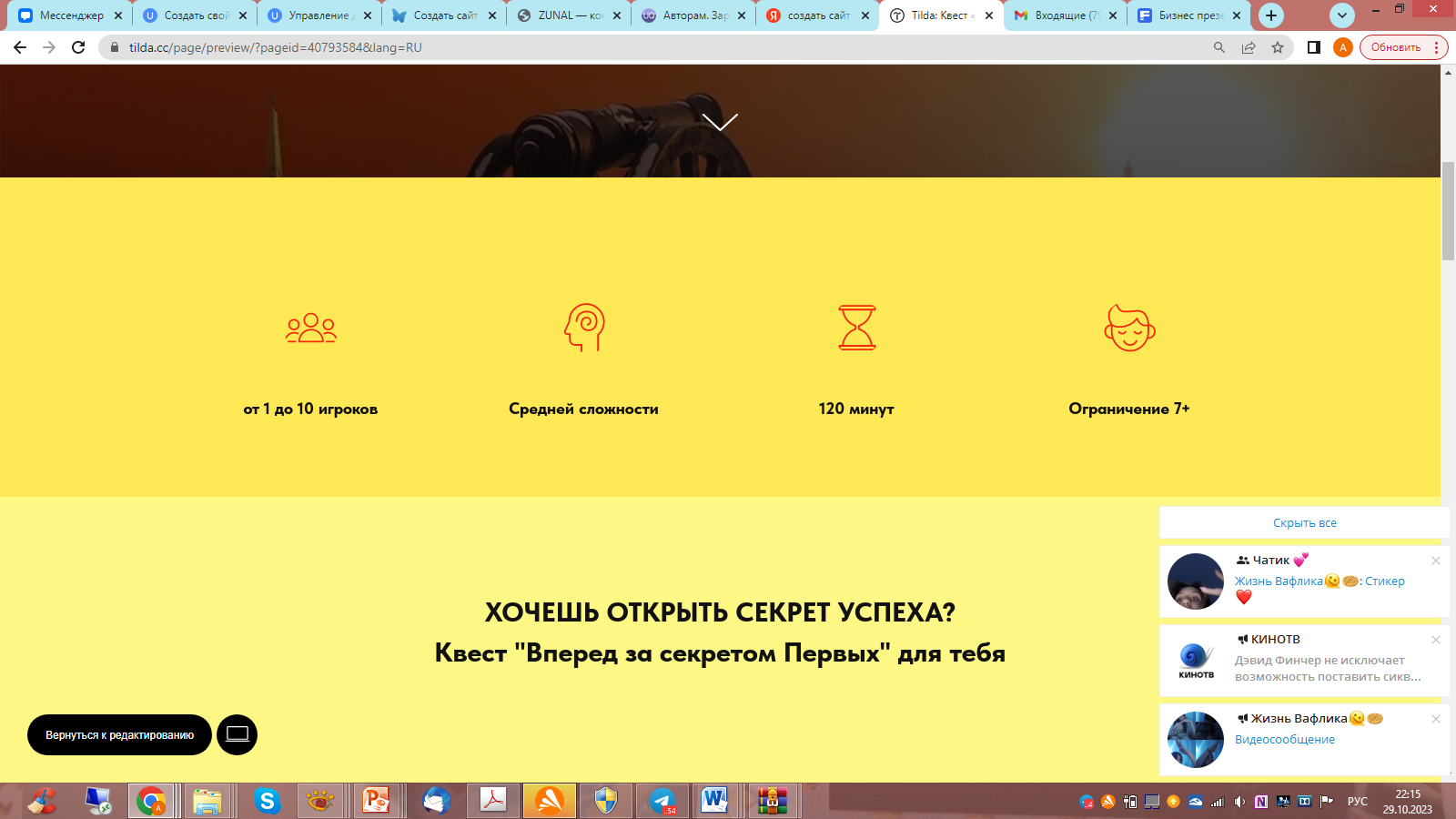 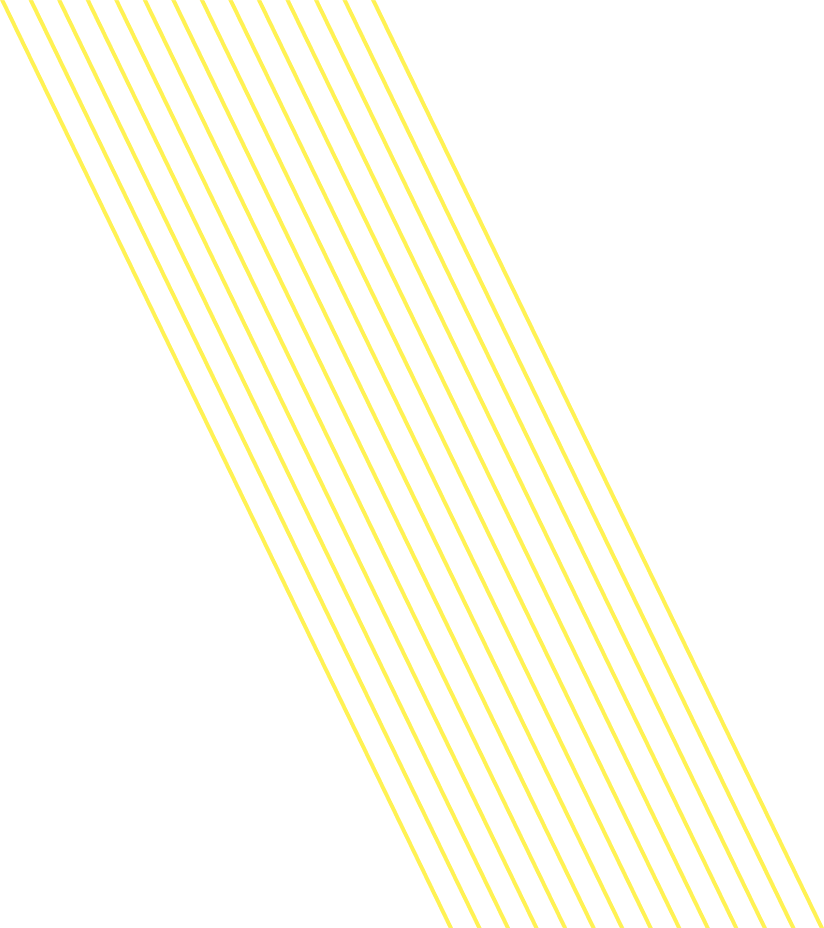 120 минут
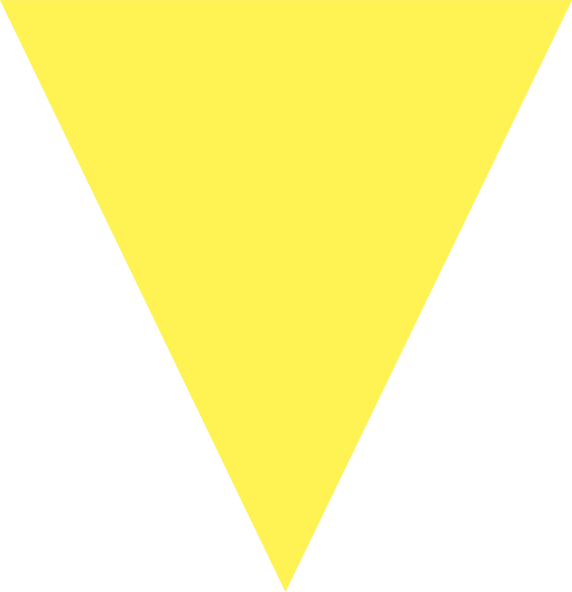 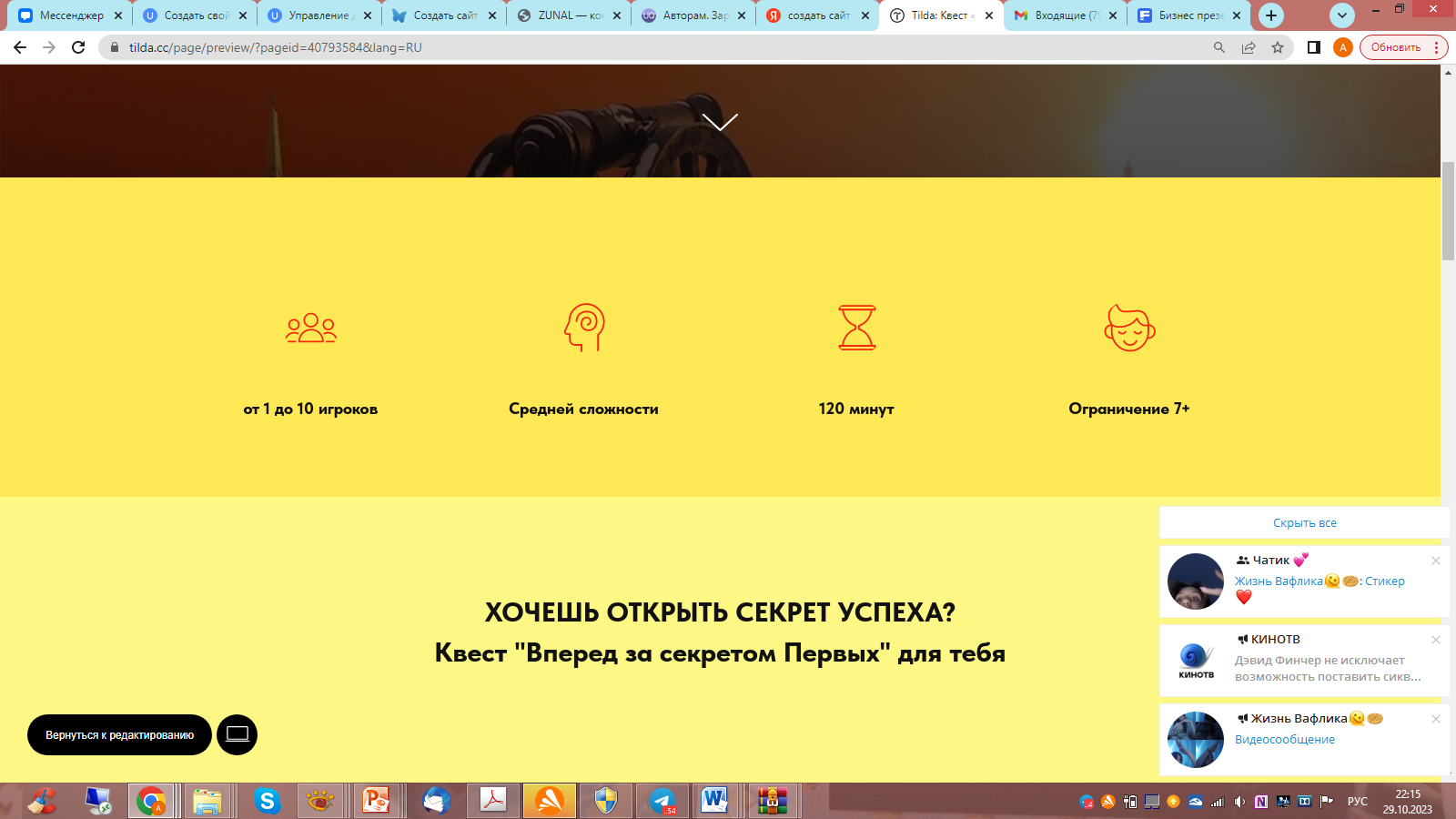 15+
ХОЧЕШЬ ОТКРЫТЬ СЕКРЕТ УСПЕХА? 
Квест "Вперед за секретом 
Первых" для тебя
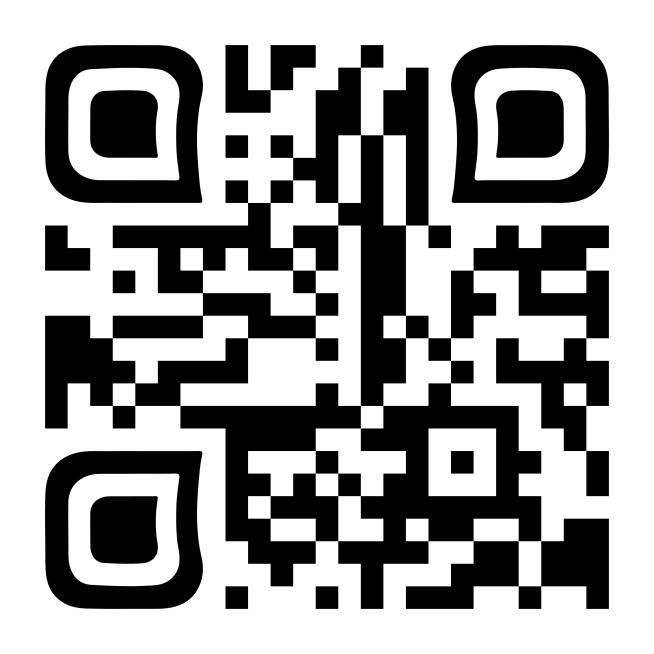 Сайт квеста
DEVICE SLIDE
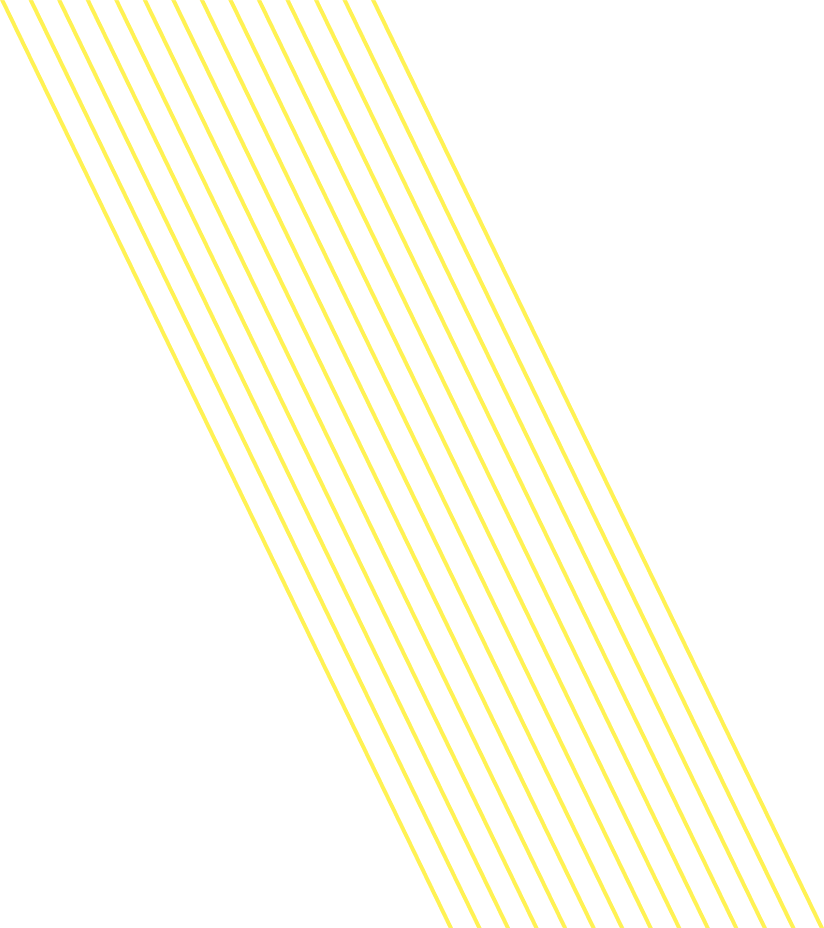 Вперед за секретом Первых
О квесте:
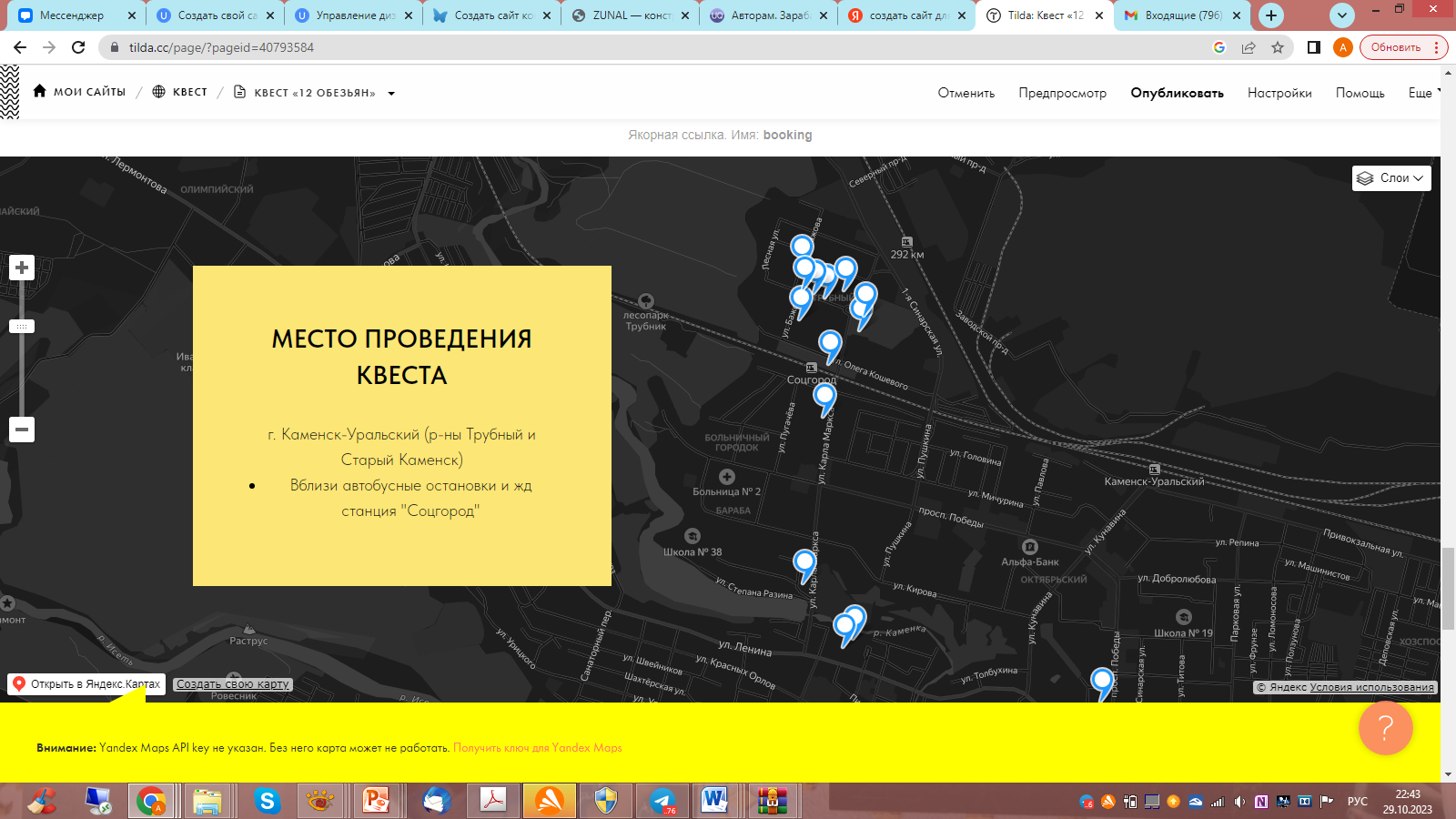 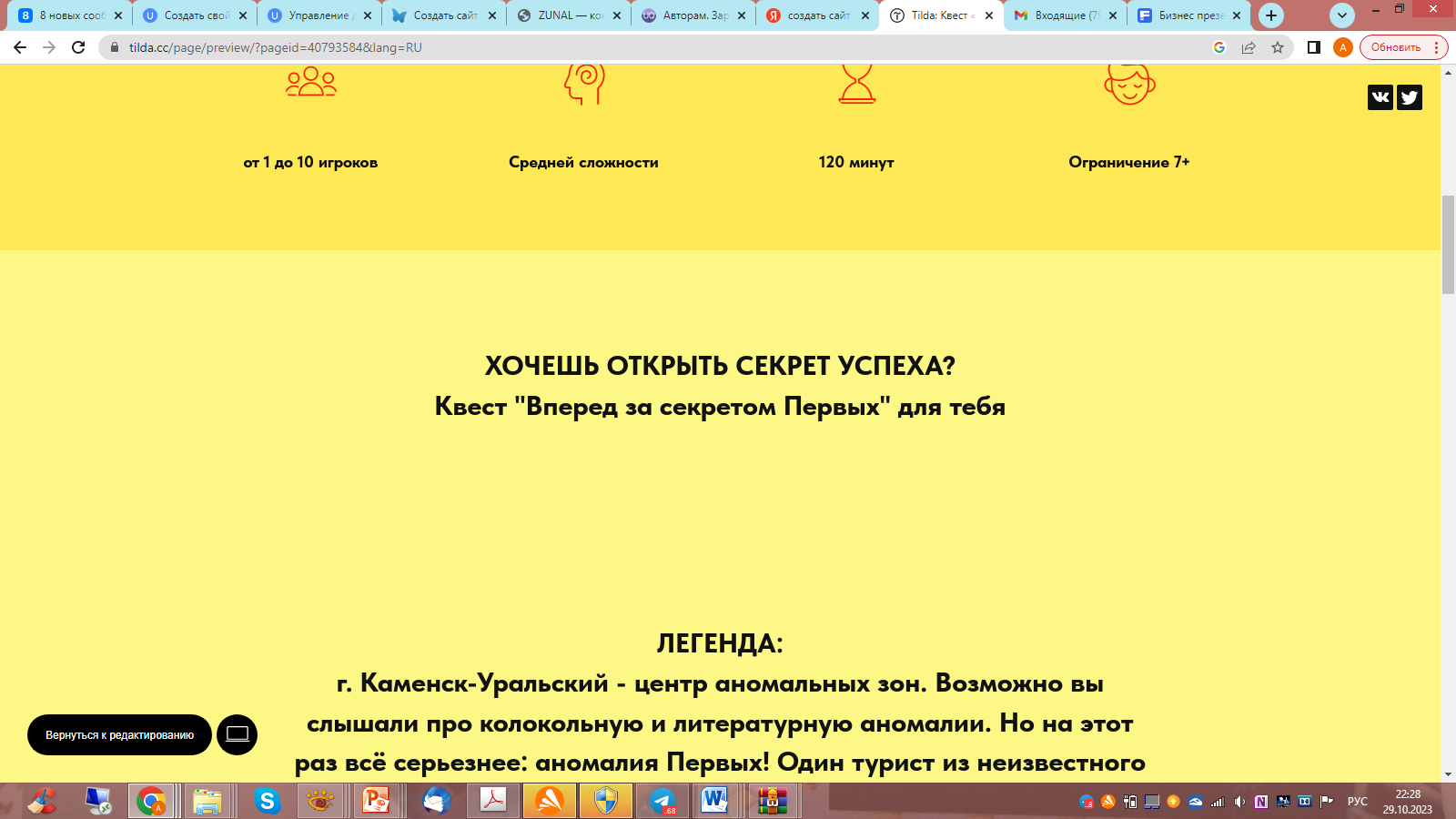 Механика
Получение заданий и перемещение на точку
Получение Qr-шкатулки за правильный ответ
Старт
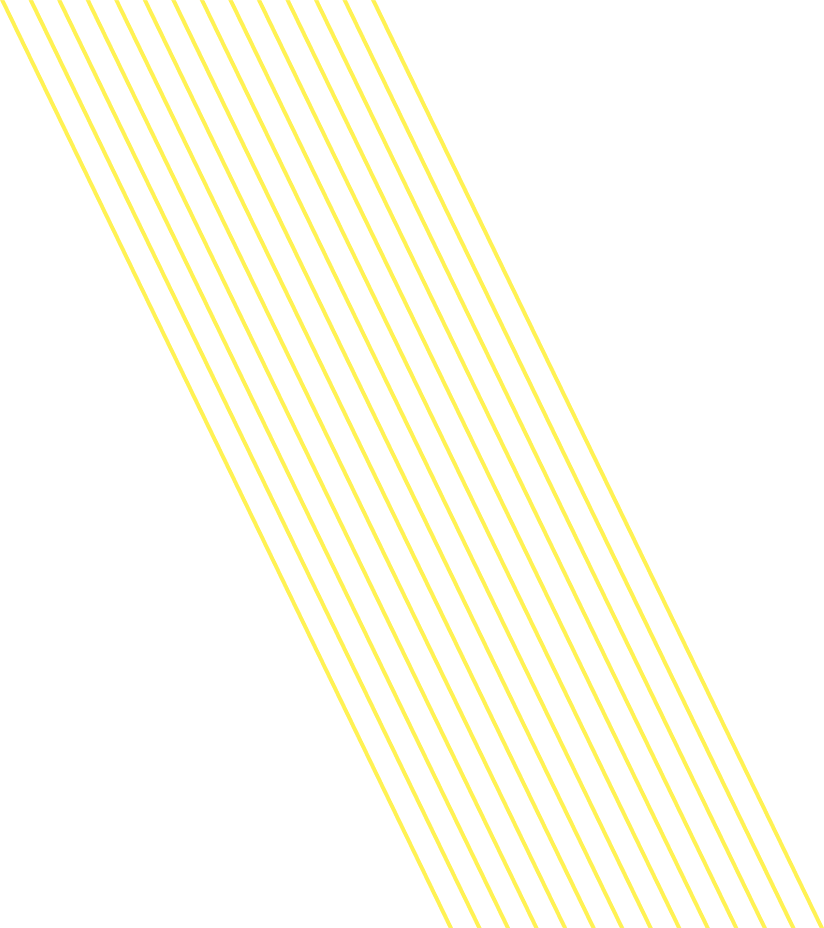 Выполнение задания
Механика
Яркие эмоции и 
знания об истории города
Финиш
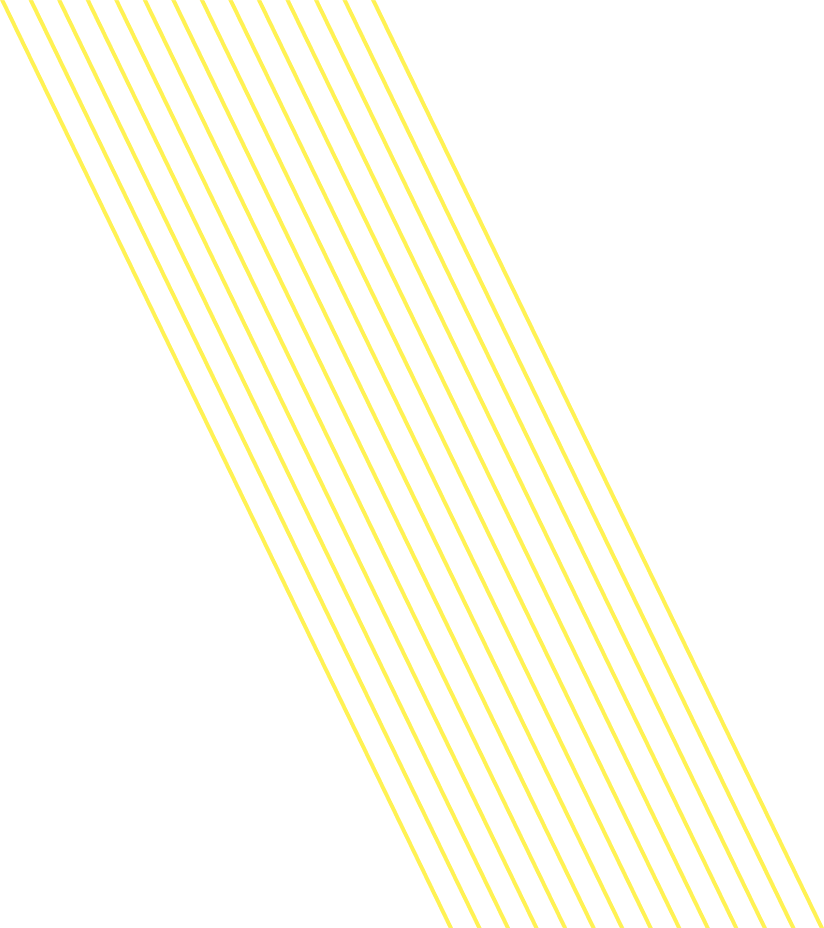 Открытие 
секрета успеха
В зачет идет  
количество 
Qr-шкатулок
Имитация диалога в стиле комикса
Что вас ждет?
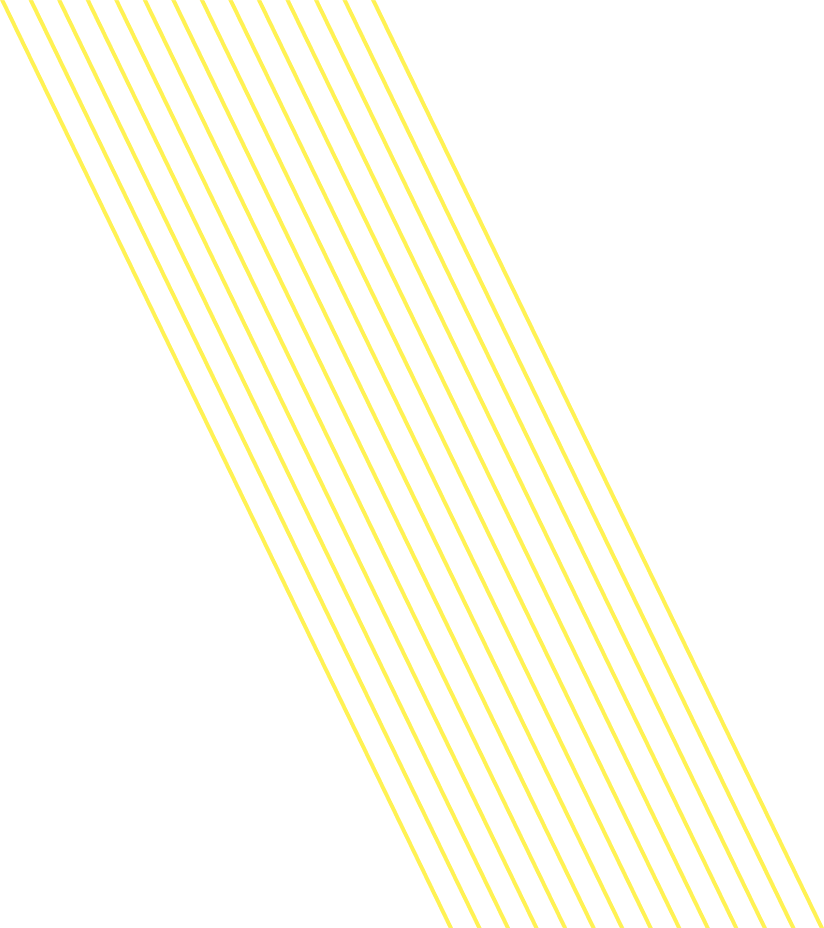 Уникальные локации
Эксклюзивная история города
Выдача заданий:
А что это за парк  рядом со школой, где учился Павел Беляев ?
О, это парк Трубников при 
Трубном заводе. Там начинал       
свою карьеру Павел Беляев.  
В   парке находится «Источник 
радости». Отыщи этот необычный 
«Источник радости» и  напиши что это
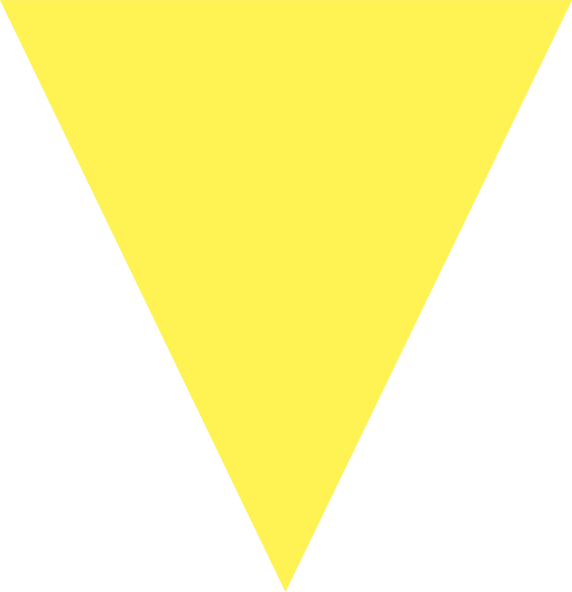 Примеры заданий:
«Школа Первого»
Задание:
разгадайте головоломку, 
напишите позывной Беляева и узнайте, сколько 5 было у Павла в аттестате
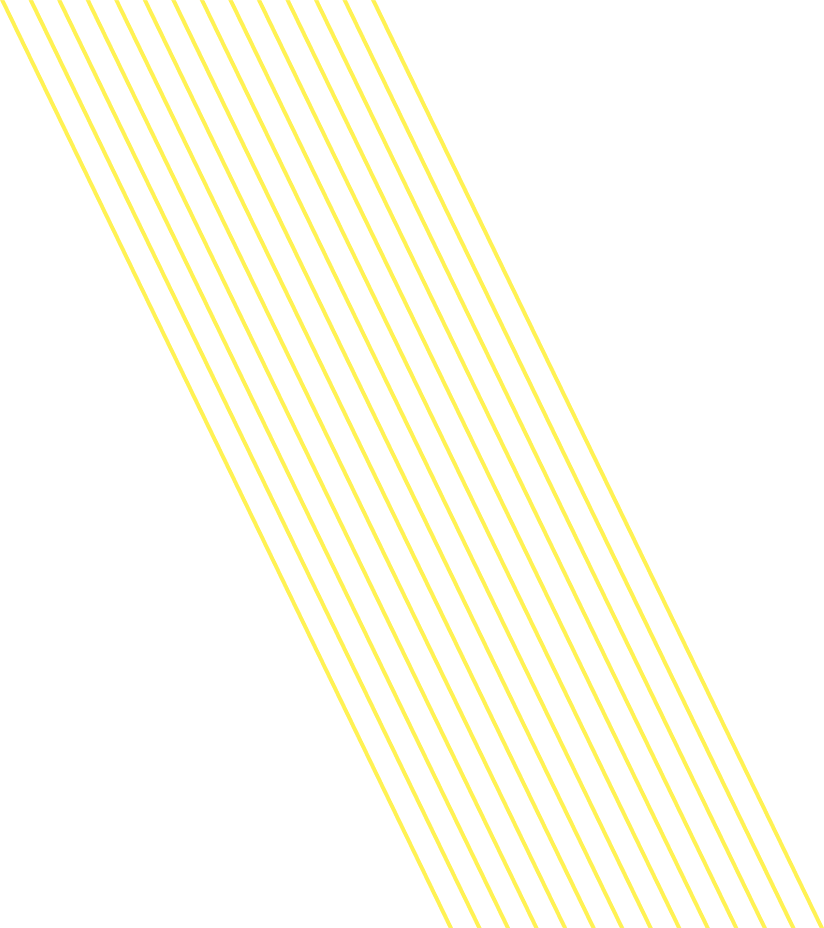 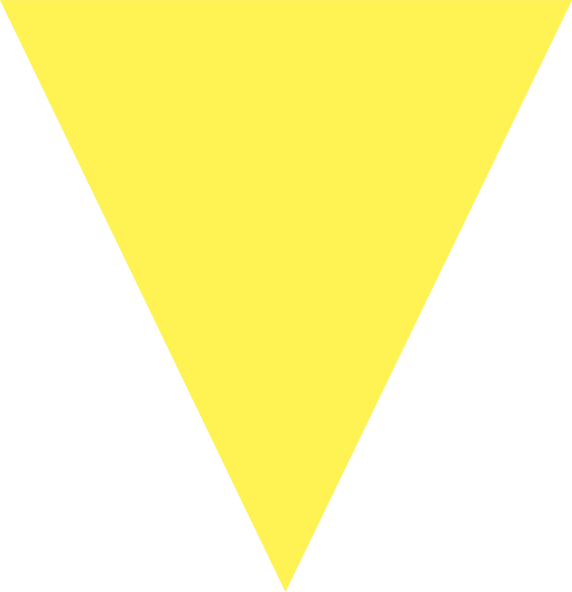 Примеры заданий:
«Красная дорожка»
Задание:
Напишите, ФИО того, кому посвящен памятник
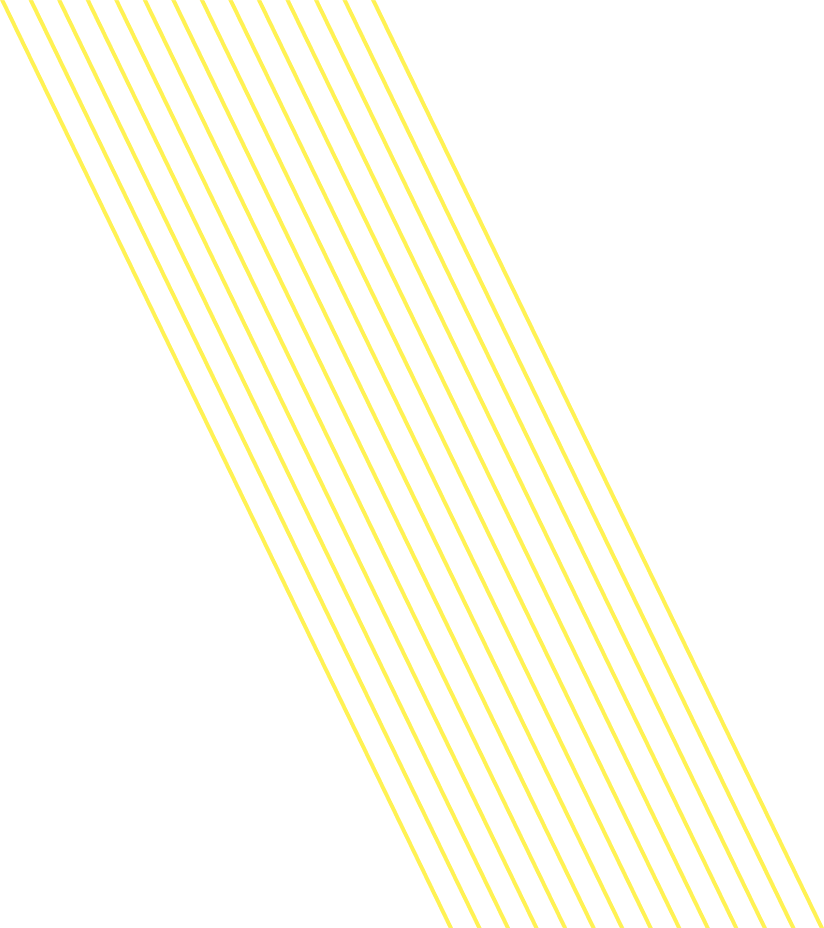 Подсказка:
памятник установили вождю мирового пролетариата
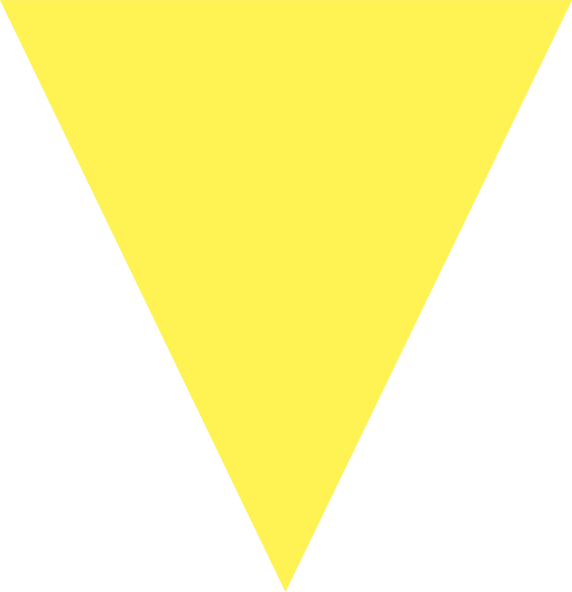 Примеры заданий:
«Каменский завод»
Задание:
прогуляйтесь до монумента – символа города Каменска-Уральского. Изучите надпись 
на монументе и вставьте 
недостающие слова: 
«Каменским ……, …….. дел 
мастерам – тем, кто ……  навеки прославил, Пятидесятый ….. в 
память и …. эту …., как символ, 
поставил.»
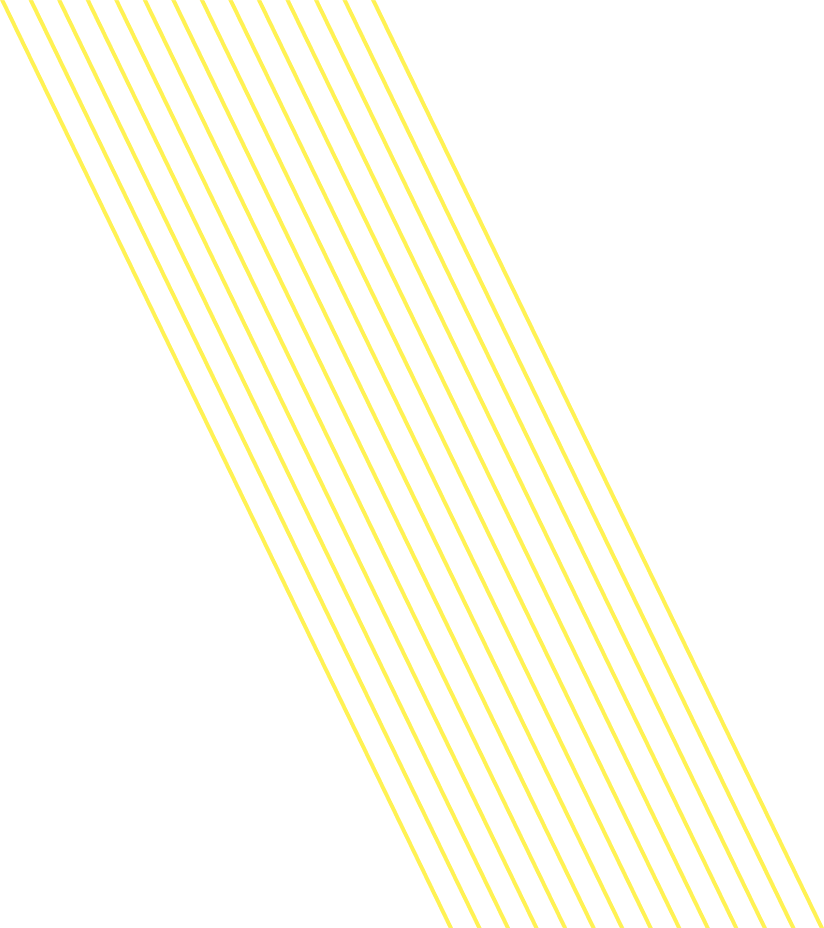 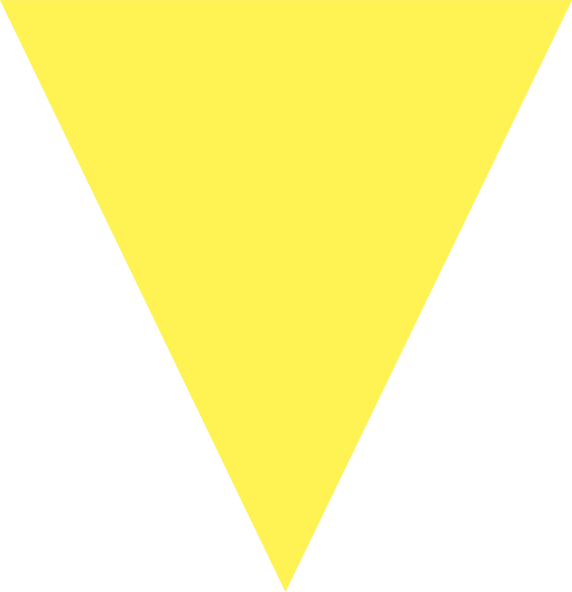 Ещё задания:
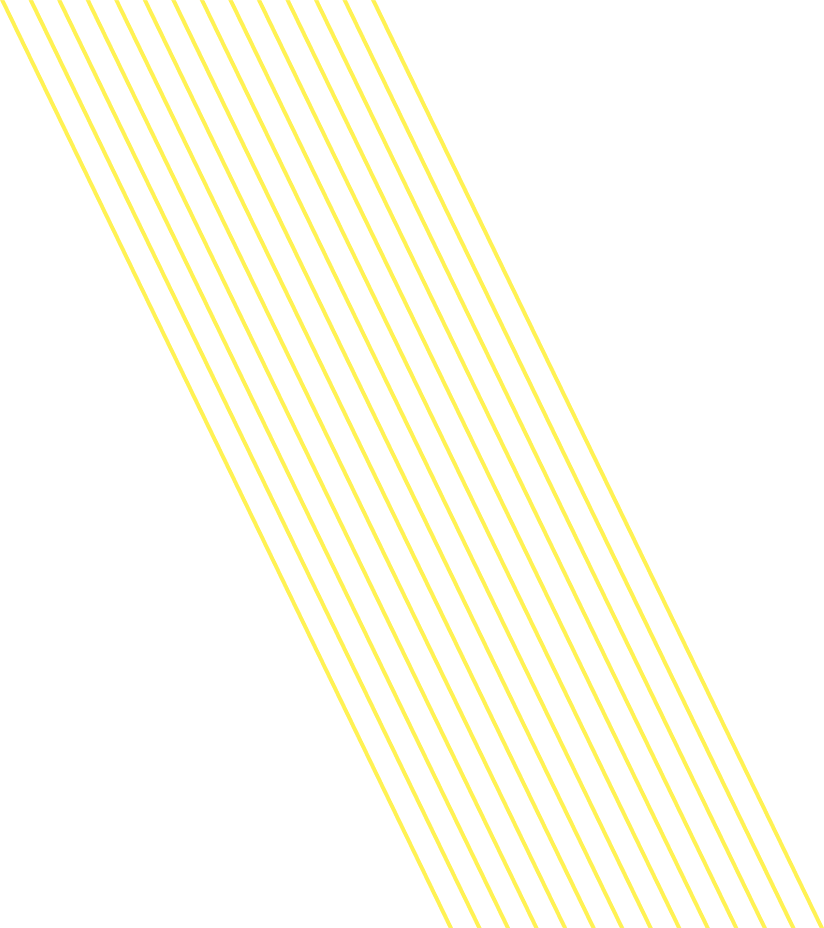 ХОЧЕШЬ ОТКРЫТЬ СЕКРЕТ УСПЕХА? 
Квест "Вперед за секретом 
Первых" для тебя
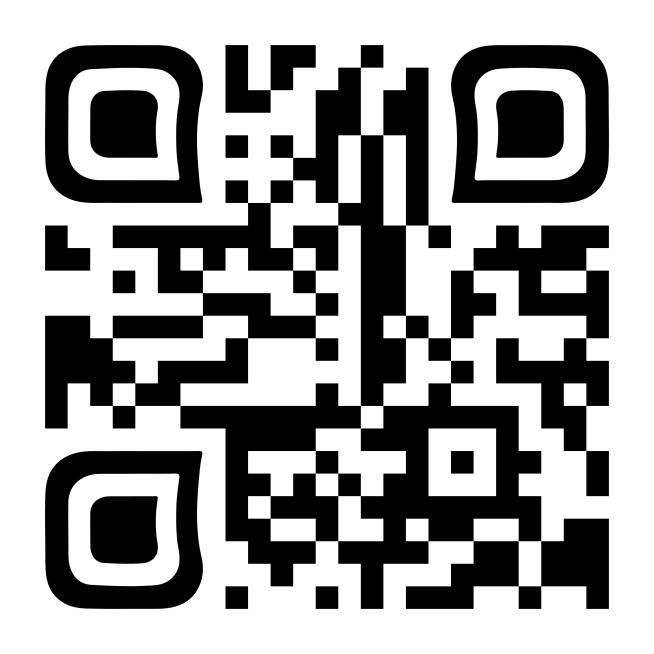 Сайт квеста
Вперед за
Секретом
первых
Городской квест о Первых    
людях и местах города 
Каменска-Уральского
Вперед к секрету
Разработчик: Абакумова Алина Денисовна